The Lost Son
Part 2
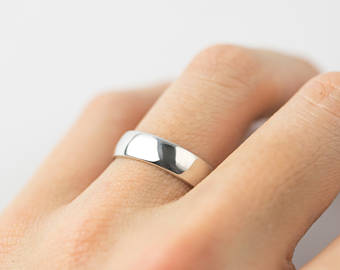 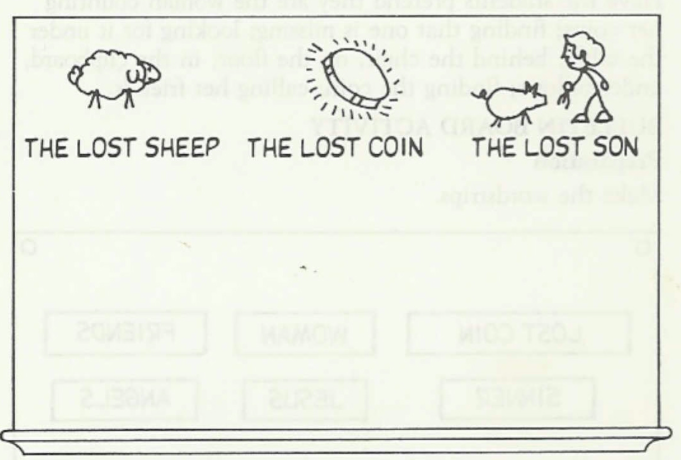 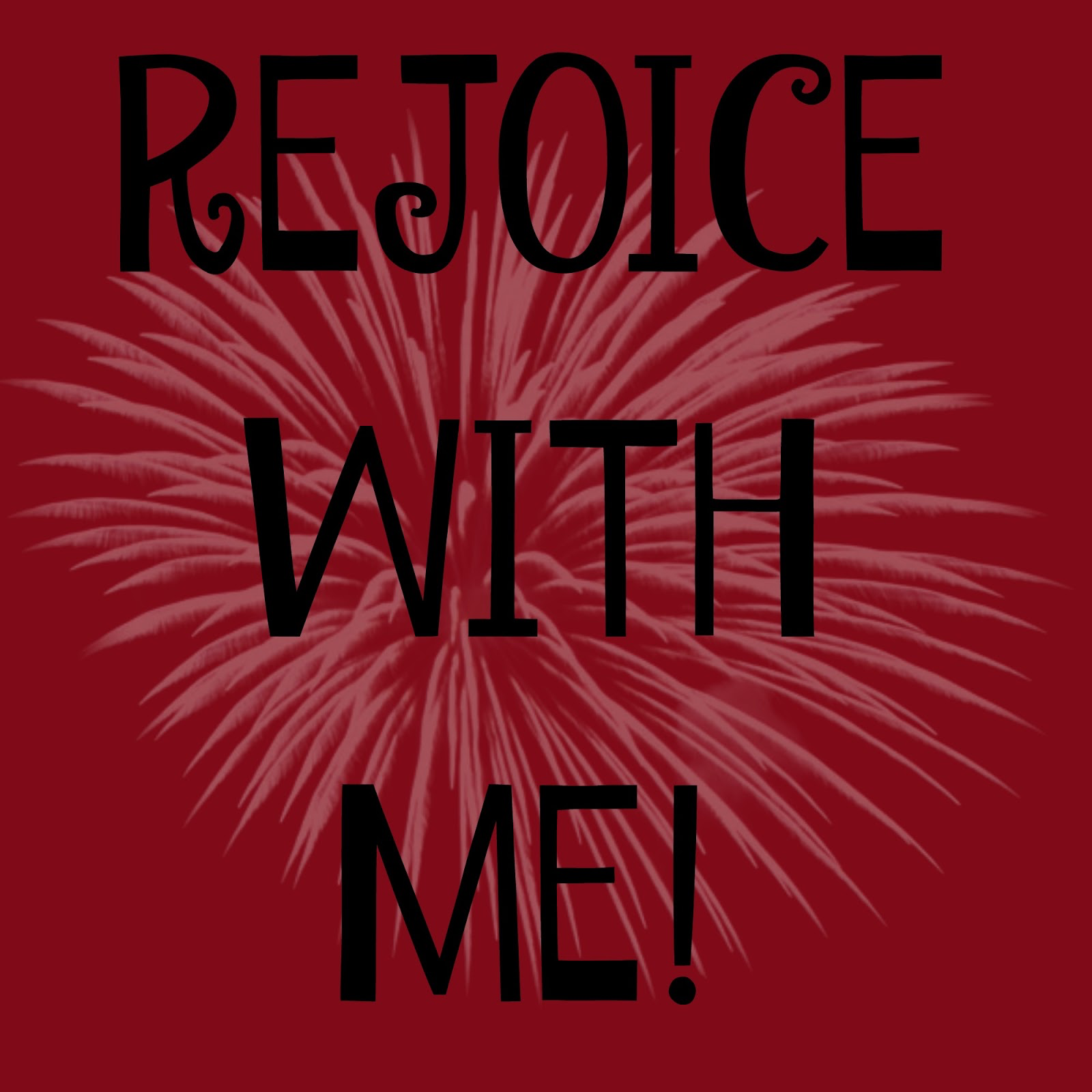 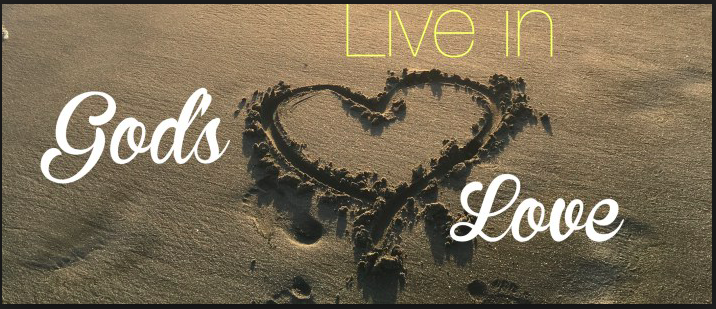 The Lost Son
The Right to Rebel
12 The younger one said to his father, ‘Father, give me my share of the estate.’ So he divided his property between them.

13 “Not long after that, the younger son got together all he had, set off for a distant country and there squandered his wealth in wild living.


					    Luke 15
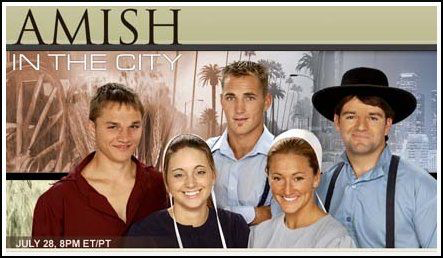 Rumspringa
Consequences of Rebellion
15 So he went and hired himself out to a citizen of that country, who sent him to his fields to feed pigs. 16 He longed to fill his stomach with the pods that the pigs were eating, but no one gave him anything.
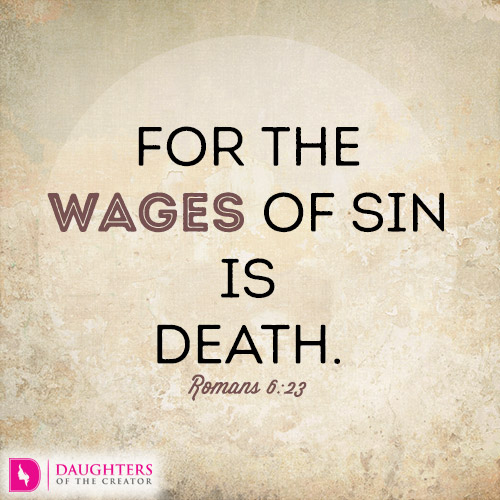 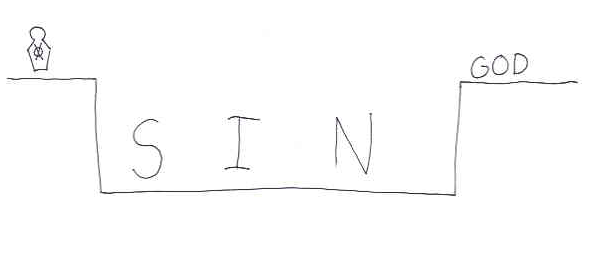 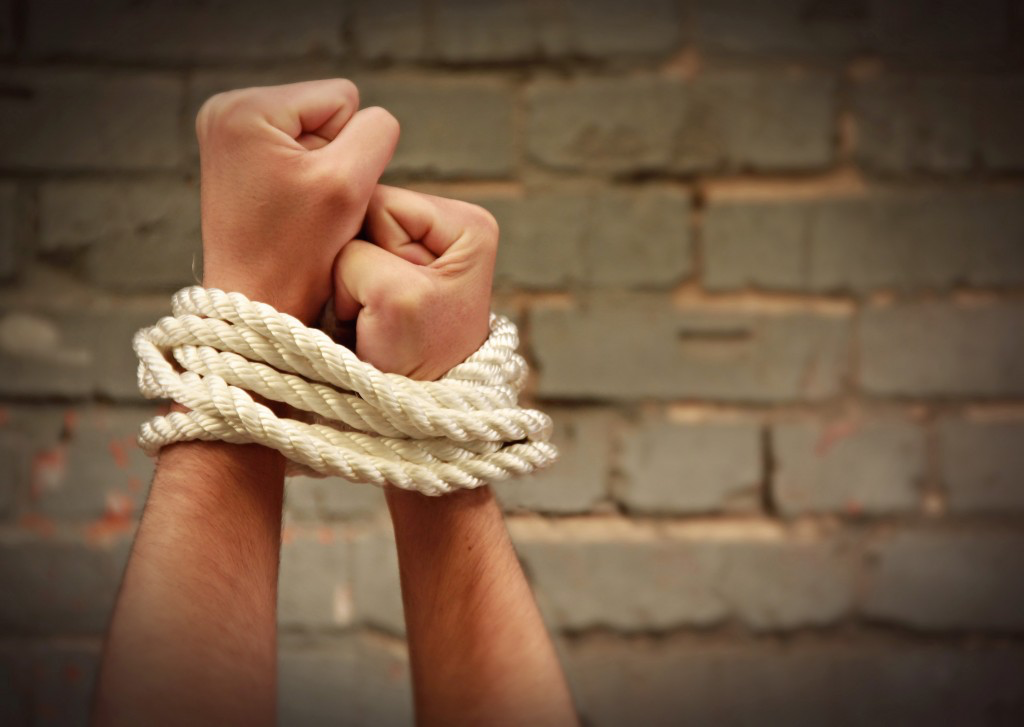 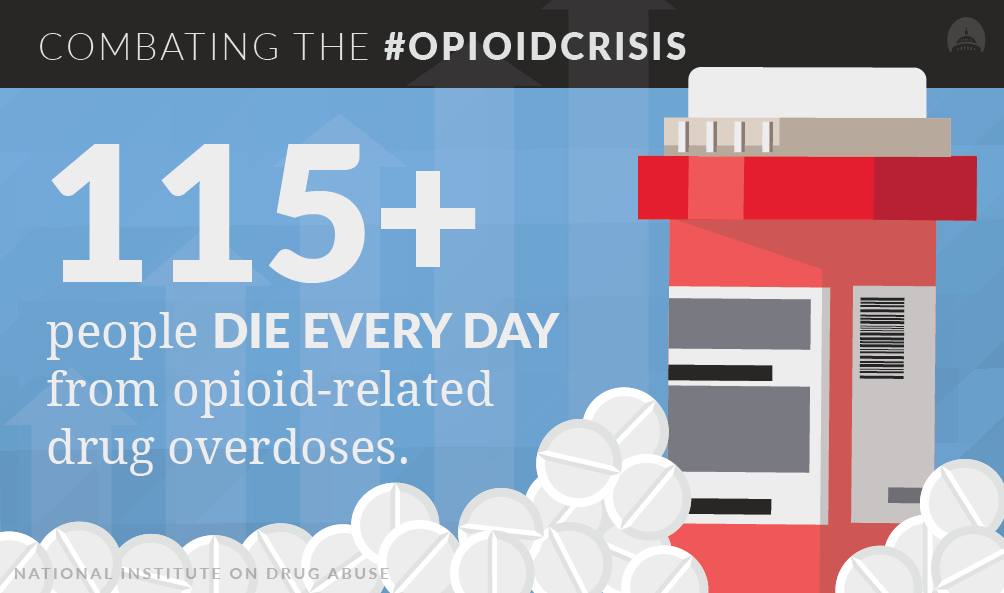 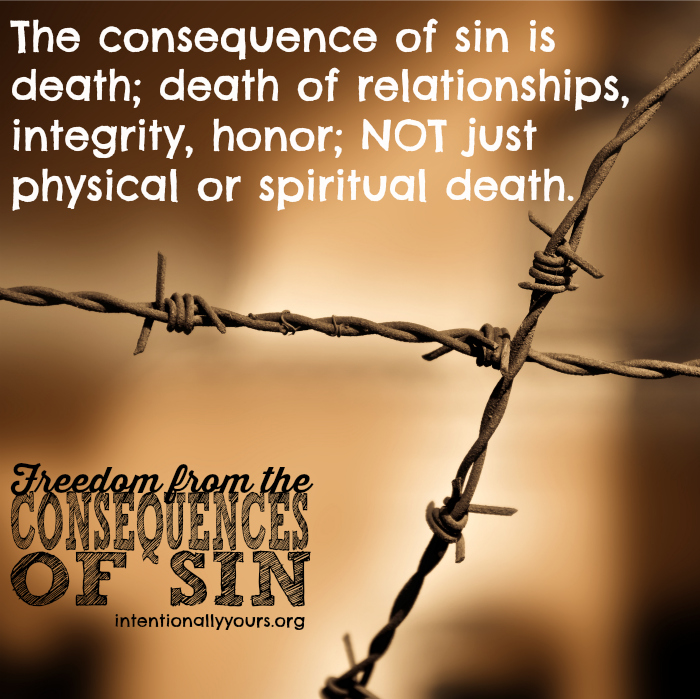 The Waiting Father
20 So he got up and went to his father. 

“But while he was still a long way off, his father saw him and was filled with compassion for him; he ran to his son, threw his arms around him and kissed him.
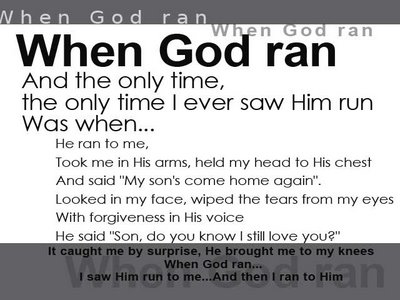 Rejoice with me!
22 “But the father said to his servants, ‘Quick! Bring the best robe and put it on him. Put a ring on his finger and sandals on his feet. 23 Bring the fattened calf and kill it. Let’s have a feast and celebrate. 24 For this son of mine was dead and is alive again; he was lost and is found.’ So they began to celebrate.
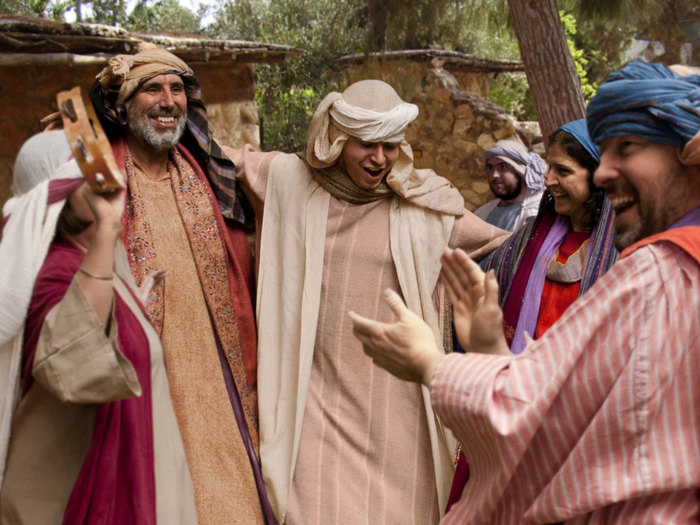 28 “The older brother became angry and refused to go in. So his father went out and pleaded with him. 29 But he answered his father, ‘Look! All these years I’ve been slaving for you and never disobeyed your orders. Yet you never gave me even a young goat so I could celebrate with my friends. . .
Lessons for Disciples
31 “‘My son,’ the father said, ‘you are always with me, and everything I have is yours. 32 But we had to celebrate and be glad, because this brother of yours was dead and is alive again; he was lost and is found.’”

					     Luke 15
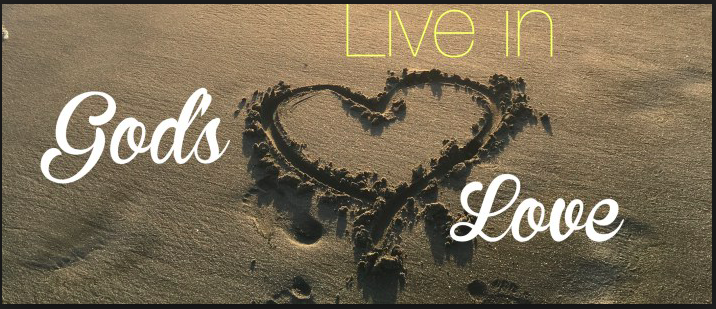 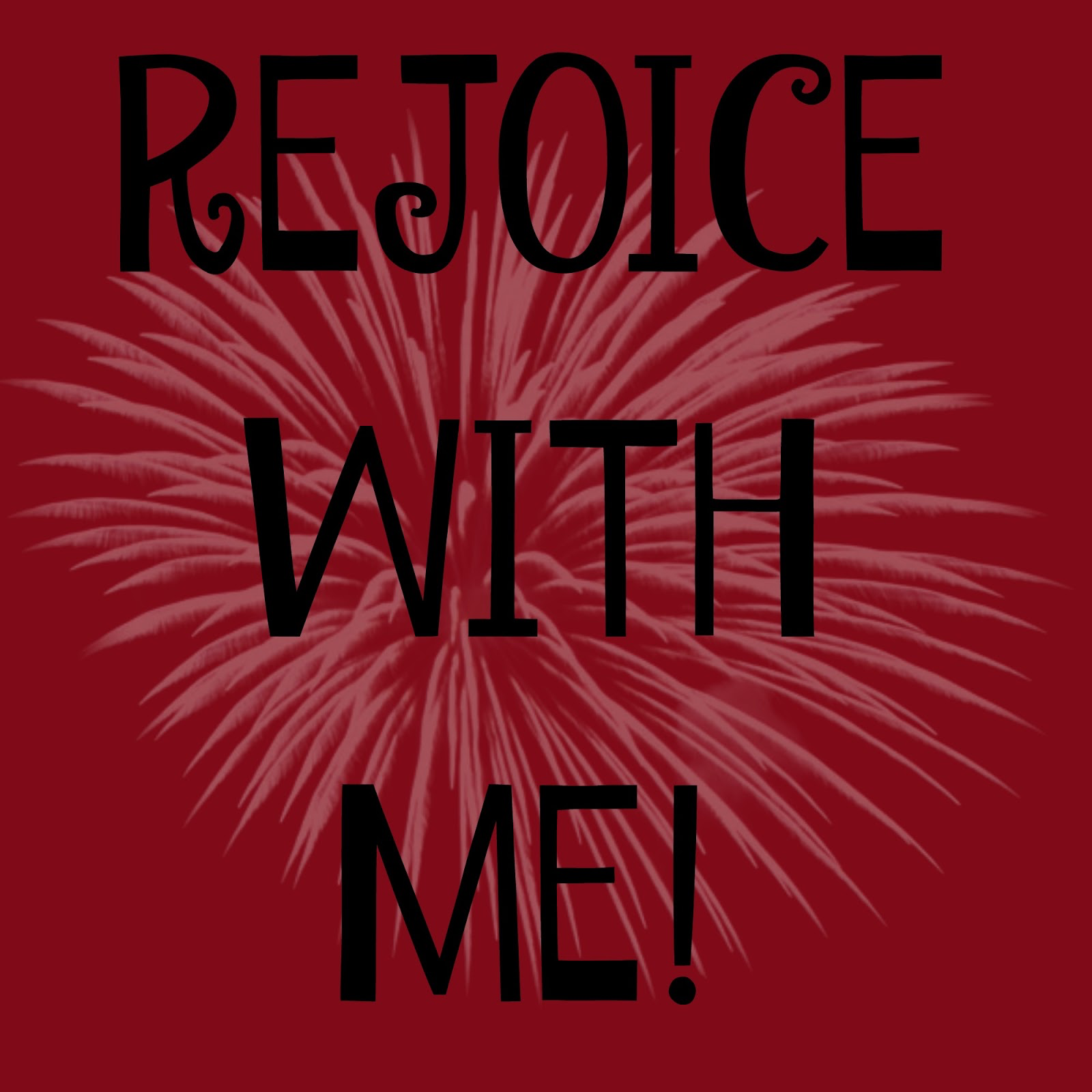